Lesson 122:Laws of Logs, intersections of sets, union of sets, venn diagrams
We remember that logarithm is just an exponent. We know that 100 equals 10 , so the logarithm of 100 to the base 10 is 2. We know that 1000 equals 10 , so the logarithm of 1000 to the base 10 is 3.
2
3
2              3                                      2 + 3
Because (10 )(10 ) equals 10      we say 
log  [(100)(1000)] = log  100 + log  1000
If we let b represent the base, let M represent 100, and let N represent 1000, we can write a general statement of the rule for the logarithm of a product.
If b = M and b = N we say
	log (MN) = log (M) + log (N)
Because (b )(b ) = b
10                                                             10                               10
a                                 c
b                                   b                              b
a          c               a + c
To use numbers to illustrate the rule for logarithm of a quotient, we can write:
		    10 /10 = 10
Because we say
log 100000/1000=log 100,000 – log  1000
We can use letters to write a general rule for the logarithm of a quotient.
If b = M and b = N, we say
	log M/N = log M – log N
Because b /b = b
5          3             5 – 3
10                                                   10                                        10
a                              c
b                             b                      b
a     c          a – c
To use numbers to illustrate the rule for the logarithm of a power, we can write:
		         (10 ) = 10 
Because we say 
		log  (100) = 4 log  100
If we use letters to write a general rule for the logarithm of a power and if b = M, we say
		    log M = x log M
Because (b ) = b
2  4             2(4)
4
10                                      10
a
x
b                            b
a    x         ax
Intersection of sets:
If we have the two sets
  A = {1, 2, 3, 6, 7}  B = {1, 3, 8, 9}
We see that the numbers 1 and 3 are members of both sets. We say the set {1, 3} is the intersection of sets A and B. if we use the symbol     to represent the word intersection, we can write
			A     B = {1, 3}
This is read as the intersection of sets A and B and often as A intersection B. 
We see that the intersection of two sets is the set whose members are members of both of the given sets.
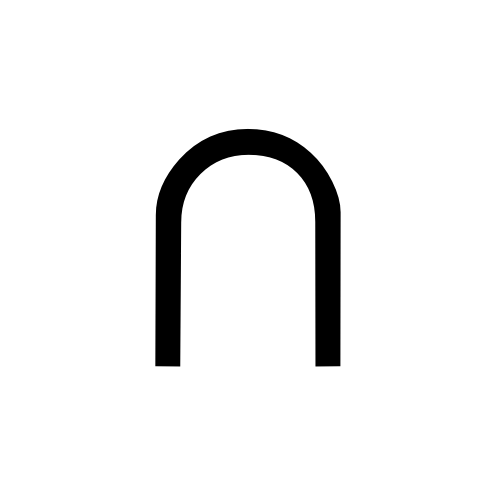 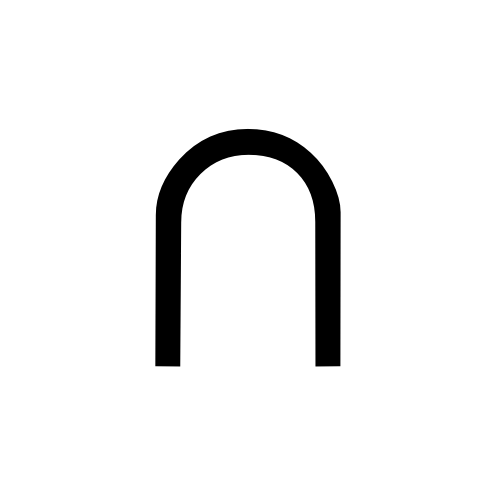 Example:
Given P = {1, 2, 3, 4, 7, 9, 13} and K = {2, 5, 7, 8, 10, 13, 15}, P    K.
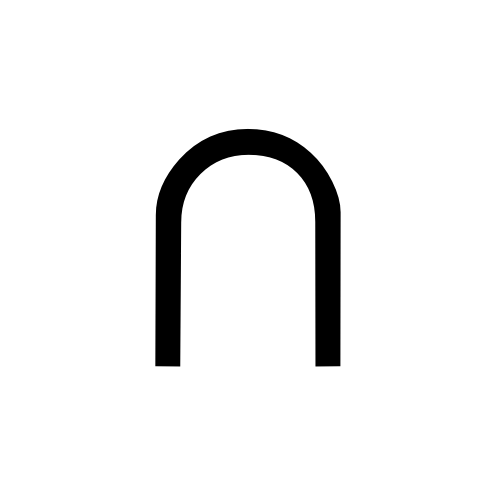 Answer:
{2, 7, 13}
If we look at sets A and B
	A = {1, 2, 3, 7} B = {1, 3, 8, 9}
And list all the members of both sets, we would write
		   1, 2, 3, 7, 8, 9
If we list these numbers using set notation, we would write
		  {1, 2, 3, 7, 8, 9}
For we only write a number once when we use set notation. This set is called the union of sets A and B and consists of all the members of set A and all the members of set B, none listed more than once. We use the symbol     to represent the word union. 
			A    B = {1, 2, 3, 7, 8, 9}
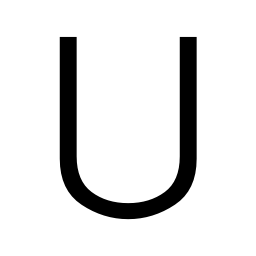 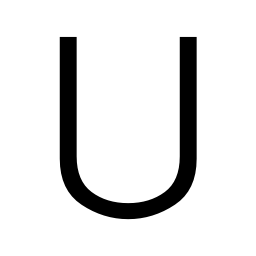 Example:
Given P = {1, 2, 3, 4, 7, 9, 13} and K = {2, 5, 7, 8, 13, 15}, find P     K.
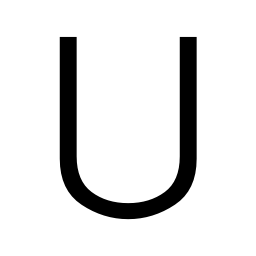 Answer:
{1, 2, 3, 4, 5, 7, 8, 9, 13, 15}
Diagrams can be used to enhance our understanding of intersection and union. In the diagram we have designated set A by drawing a circle around the members of this set. We have also circled the members of set B. we can see that the numbers 15 and 17 are members of both set A and set B, so these numbers are the intersection of sets A and B.
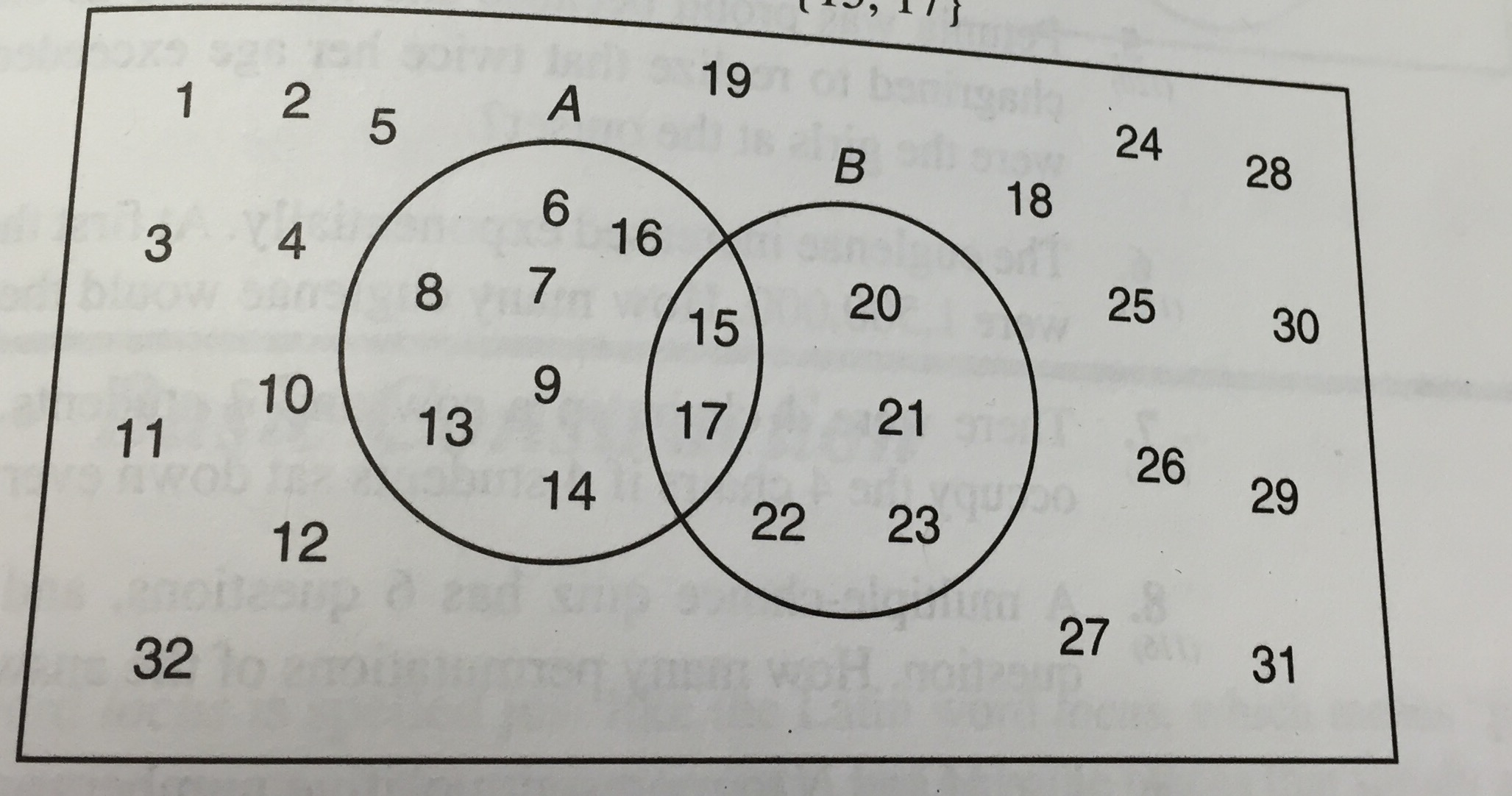 The union of sets A and B consists of all the members of both sets. Thus, we can write
{6, 7, 8, 9, 13, 14, 15, 16, 17, 20, 21, 22, 23}
Example:
The circles contain the members of sets A, B, and C, as indicated. Designate the areas that represent:
A      B
B      C
B      C
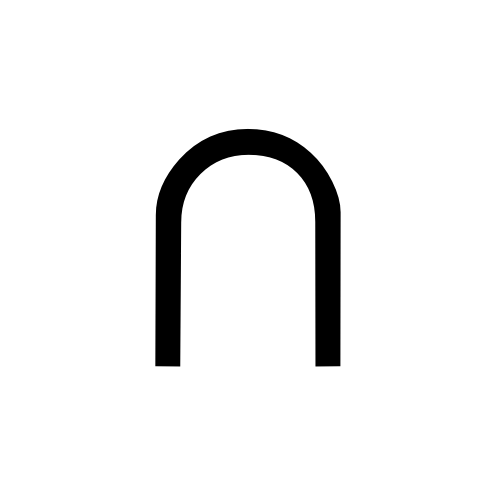 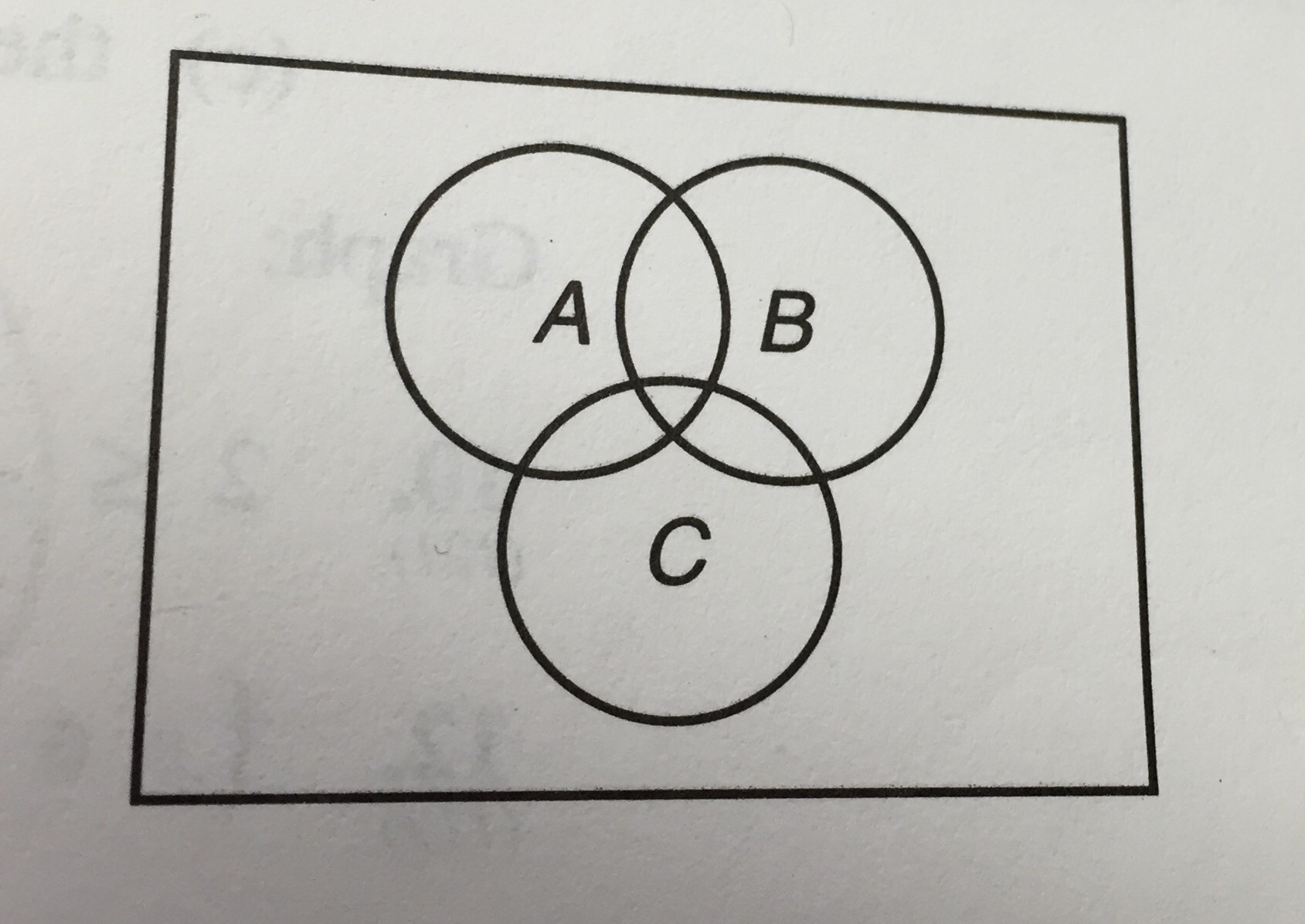 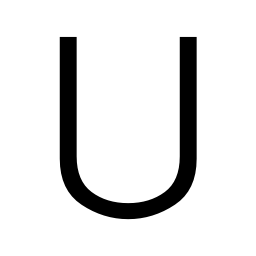 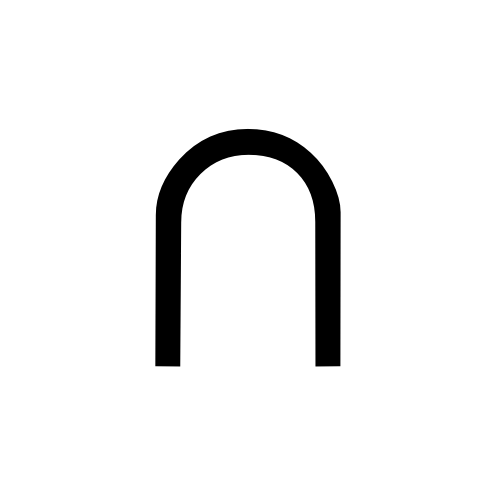 Answer:
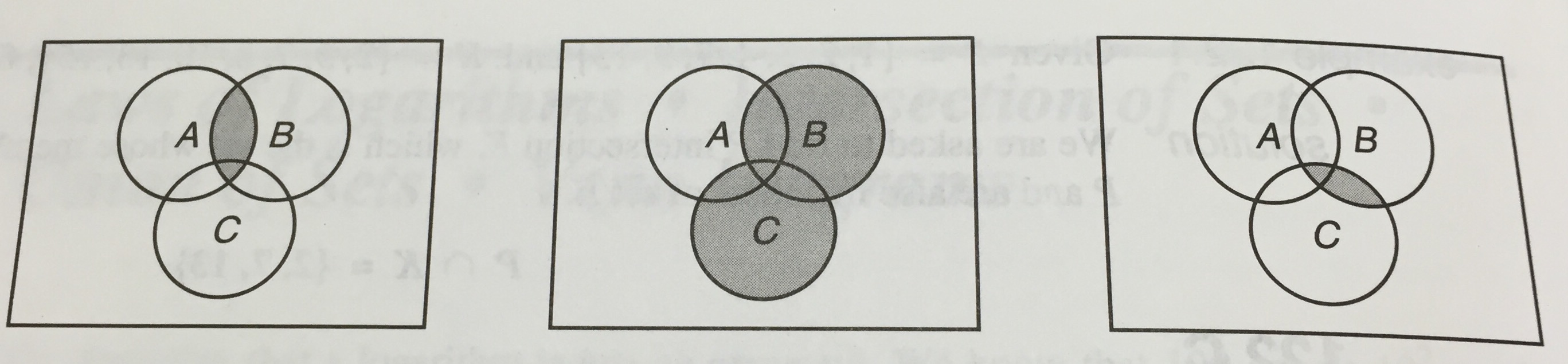 HW: Lesson 122 #1-30